Sustainable
When the levels or amount available is maintained over a period of time.
In other words, the amount of something available remains higher than the rate that it is being used up.

If we are running out of a resource, then it is unsustainable.
Describing Textures
crisp      smooth      silky      slippery      
rough                 uneven                 bumpy
     scratchy          glossy           velvety         
wooly         snuggly       fine              thick         
          floaty              transparent
dense            heavy                        light
Distances
London to China
London to India
London to Berlin
South Korea to London
London to Taiwan
Milan to London
London to Nottingham
New York to London
4868 miles
4649 miles
679 miles
5621 miles
6134 miles
766 miles
127 miles
3459 miles
Cotton Production
Once you have read the fact sheet about cotton, you can use this link to watch a couple of short films about it.
Links: youtube.com/watch?v-QHgNoSYlhYs
Youtube.com/watch?v=lCy5DJb24_s
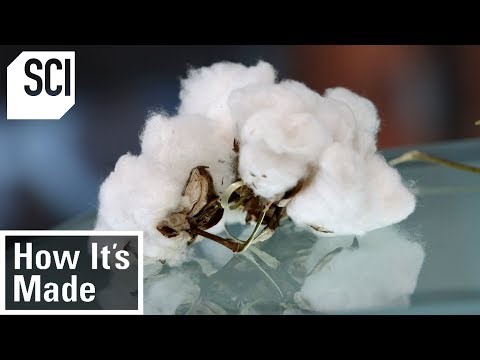 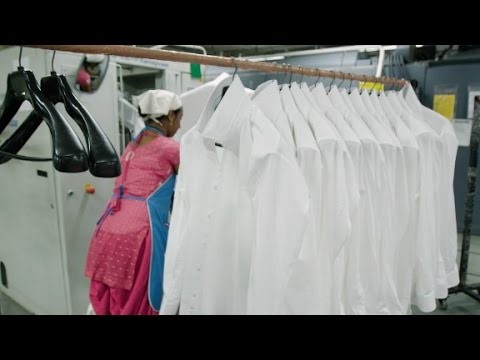 Polyester Production
Once you have read the fact sheet about polyester, you can use these links to watch a couple of short films about it.
Links: youtube.com/watch?v=fNdsOraykNi
Youtube.com/watch?v=zYkglUysDKk
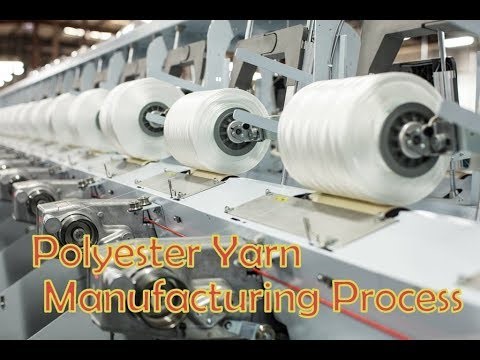 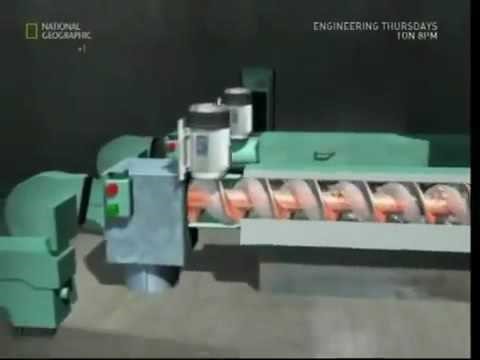 Thoughts and Feelings
Negative
Positive
Happy
Joyful
Grateful
Intrigue
Hopeful
Proud
Fascinated
Secure
Ambitious
Determined
Sad
Anxious
Worried
Overwhelmed
Fear
Distracted
Anger
Hurt
Upset 
Threatened
Self-Assessment
Use these prompts to reflect on your work and make any necessary corrections.  At National Academy, we do this in green pen, use a green pen if you have one.
Every sentence needs a capital letter.
Names of people and places need capital letters.
Plurals don’t need apostrophes.
There – over there/there are/there was
Their – walk home on their own/their bags/in their experience
They’re – abbreviation of they are
Singular – I was /he was/she was      Plural  - we were/they were
Verbs – is the tense maintained?  Check your verb endings ‘ed’ is past tense, ‘ing’ is present tense – are your verb endings consistent throughout your writing?